SLUSHER FAMILY ORGANIZATION1970 – 2020 – 25TH REUNION
EARLY
THE
SLUSHERS
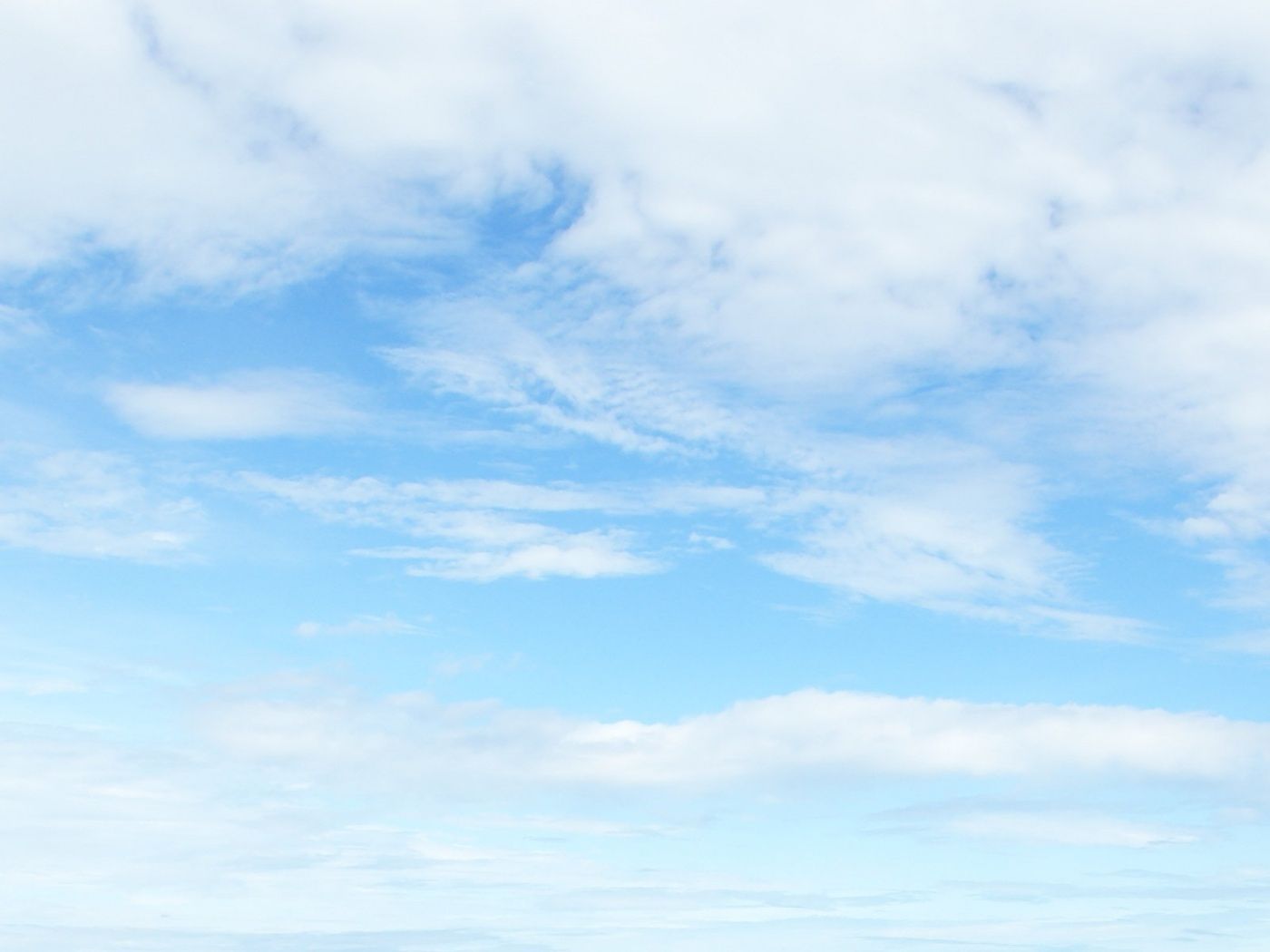 A moment of silence to reflect on our common “Slusher” bonds, our roots, ancestors, descendants, children, pets and simply,  our gratefulness in these times keeps us together in spirit.
Our faith in God, Our Father, Our Rock of Ages, watch over “us”, today, as you did in the past, carry us through, till tomorrow, like a leaf, 
floating on a river.
Common themes, then, & now.
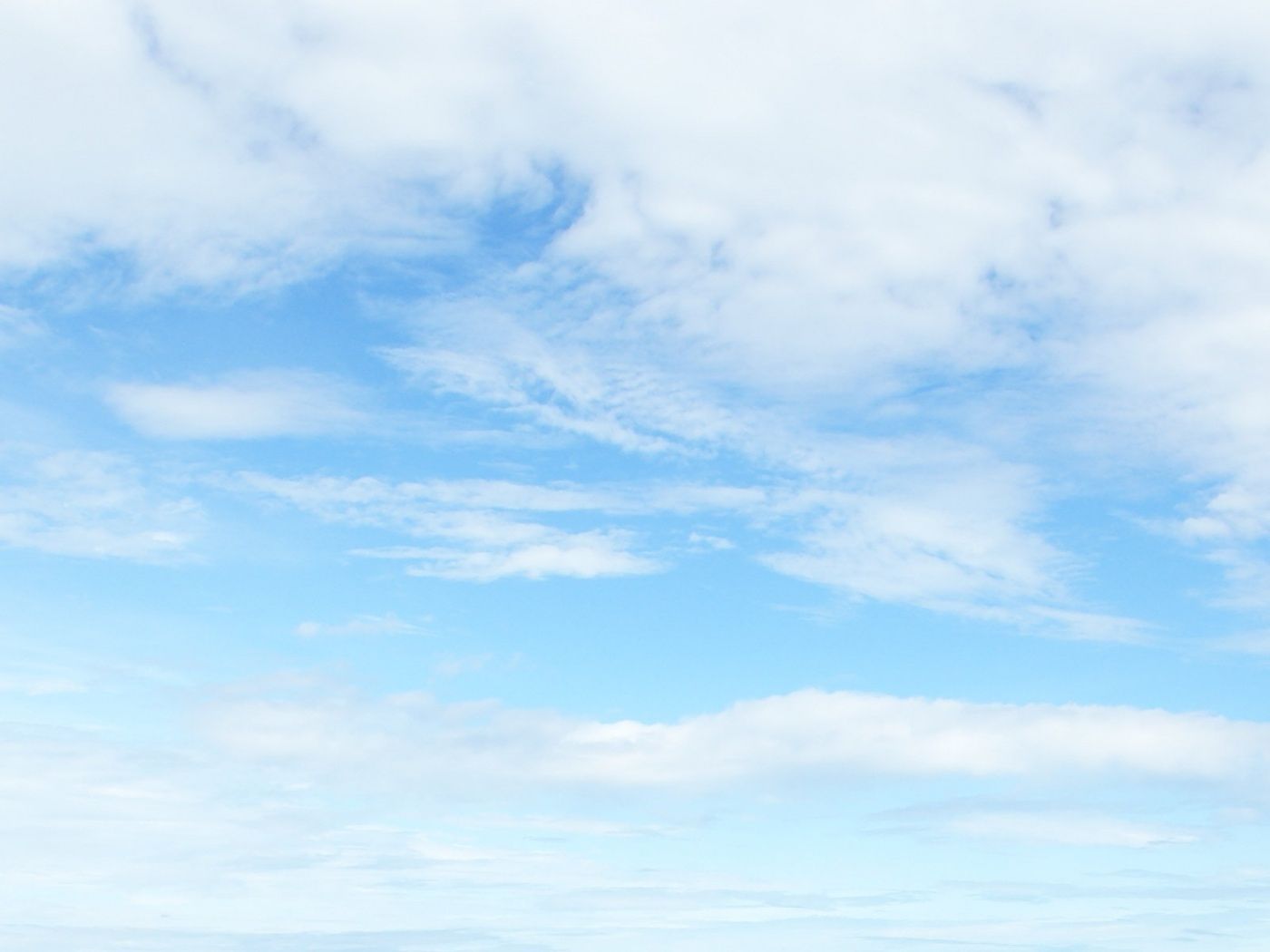 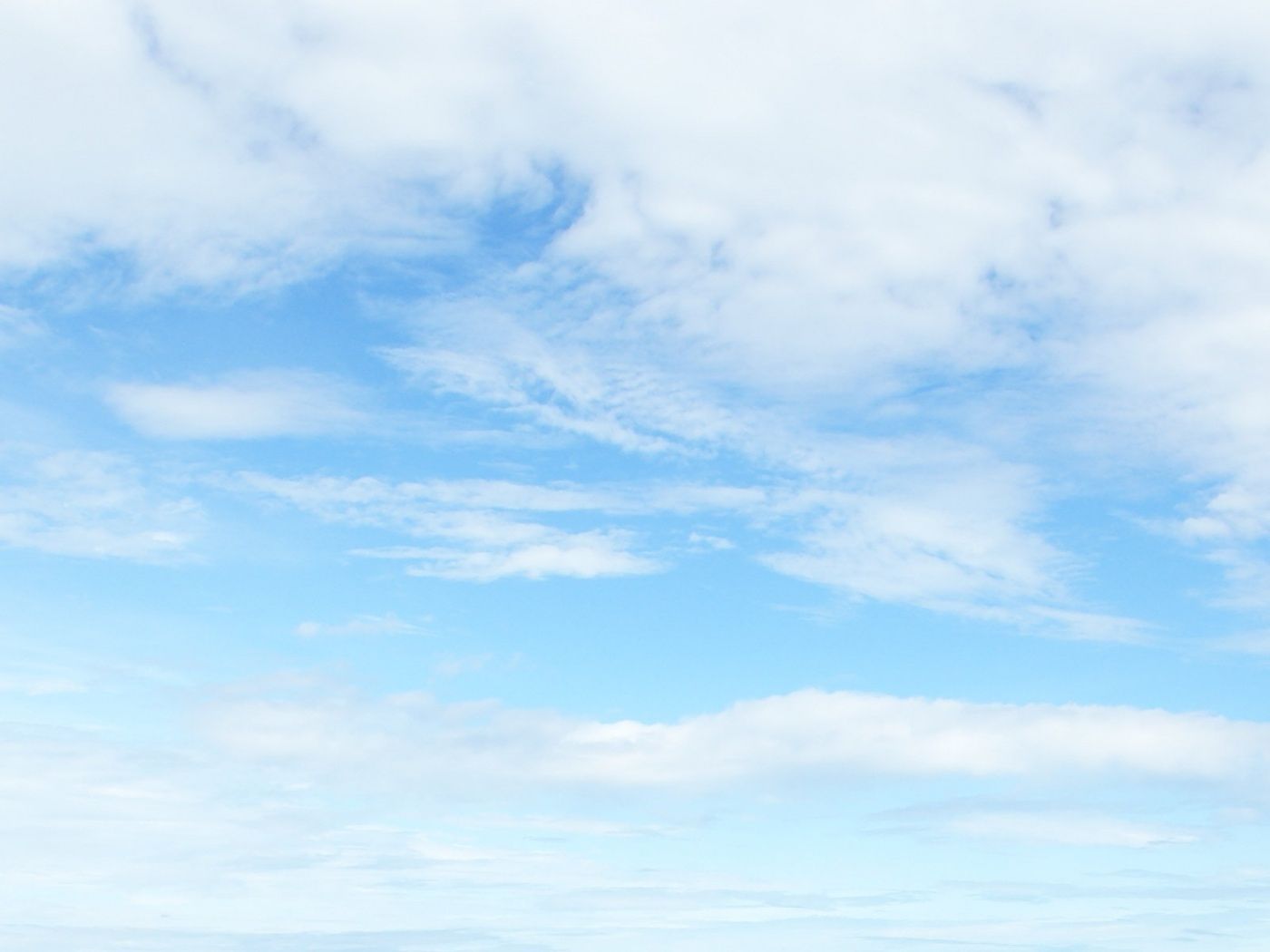 Geni.com

From Christopher’s page in geni.com
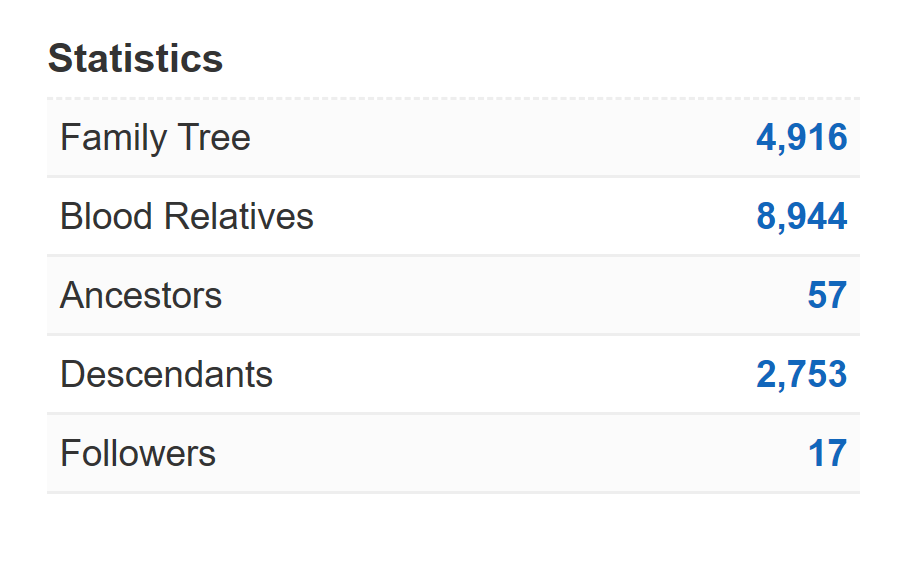 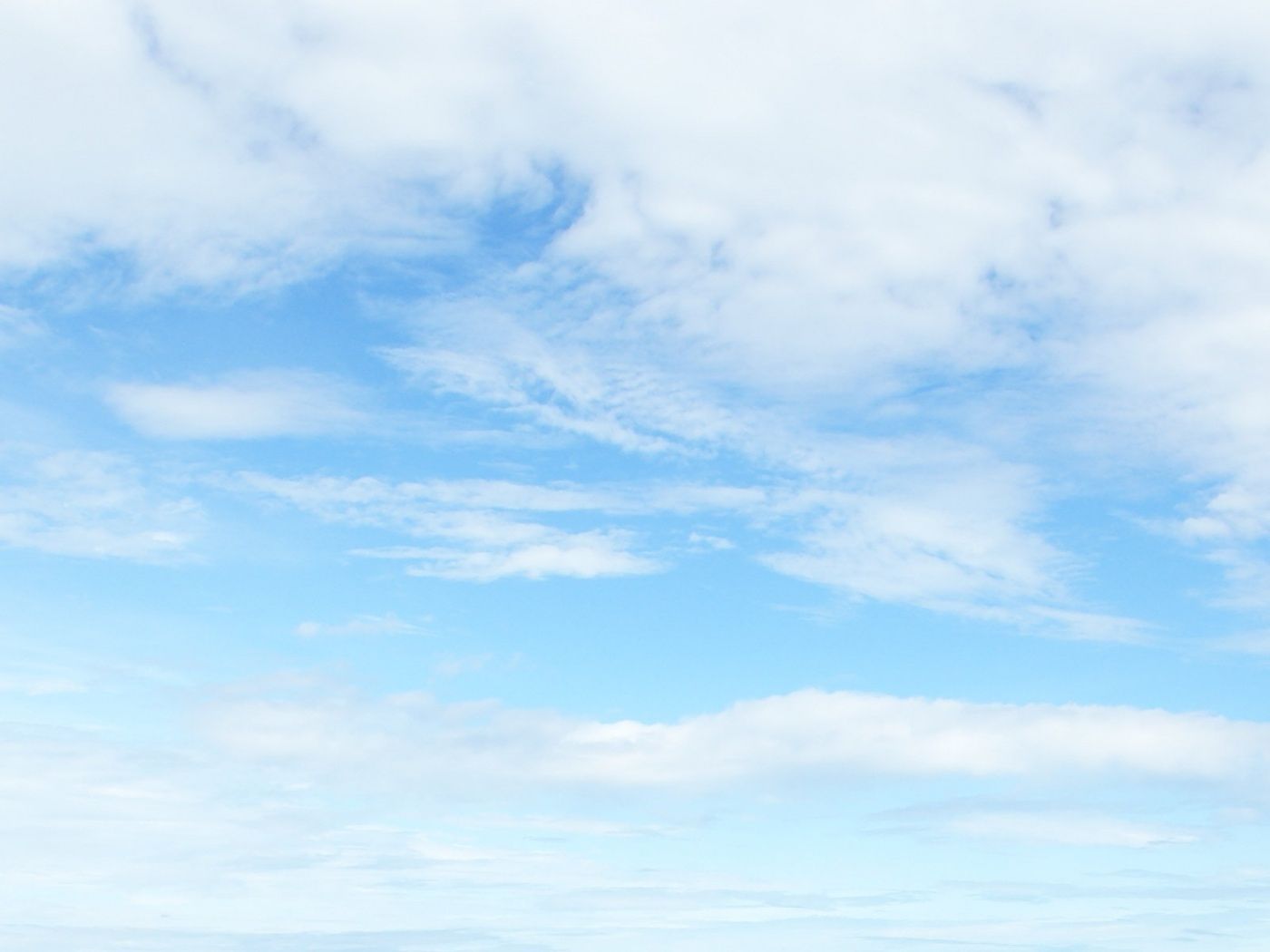 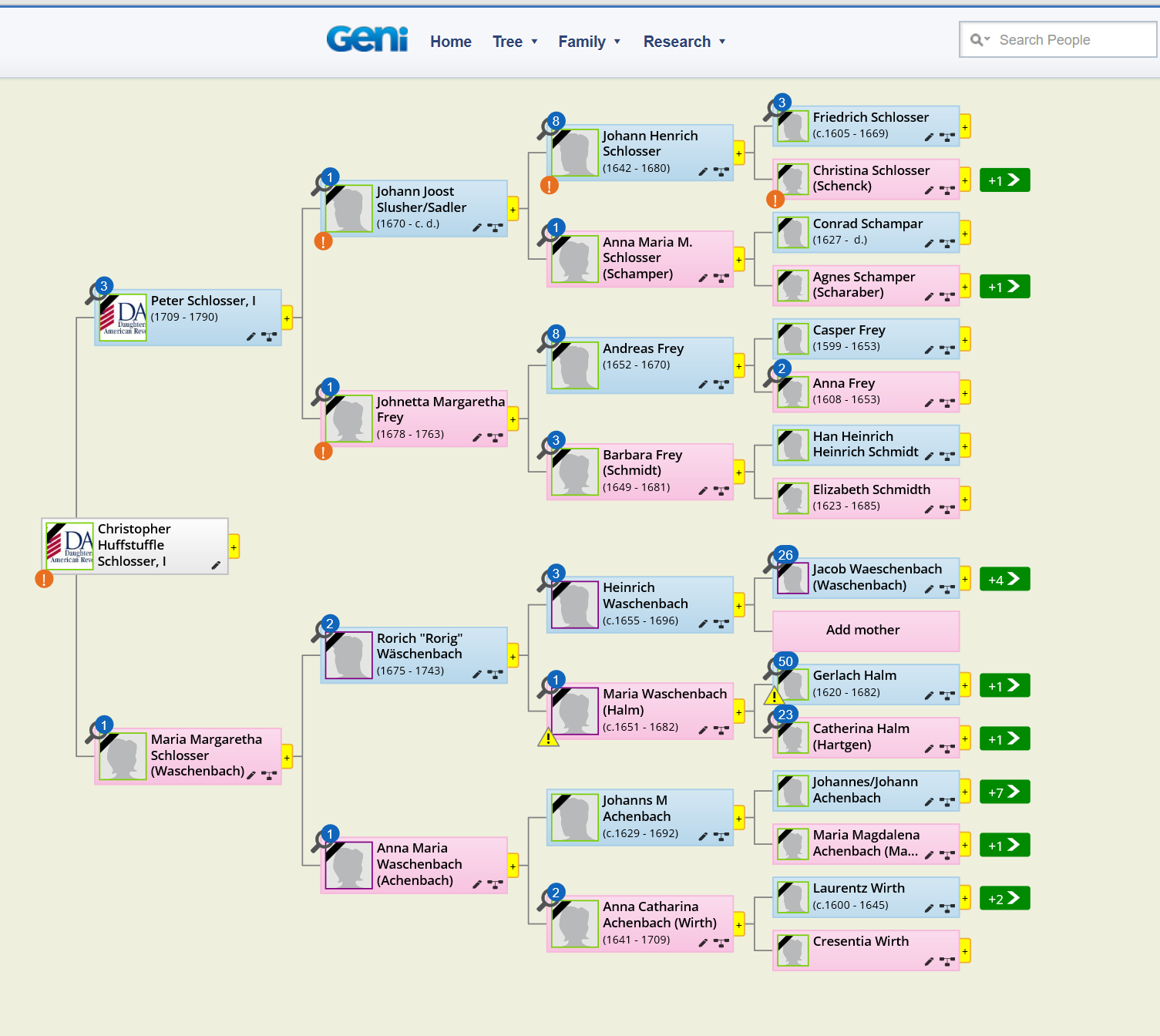 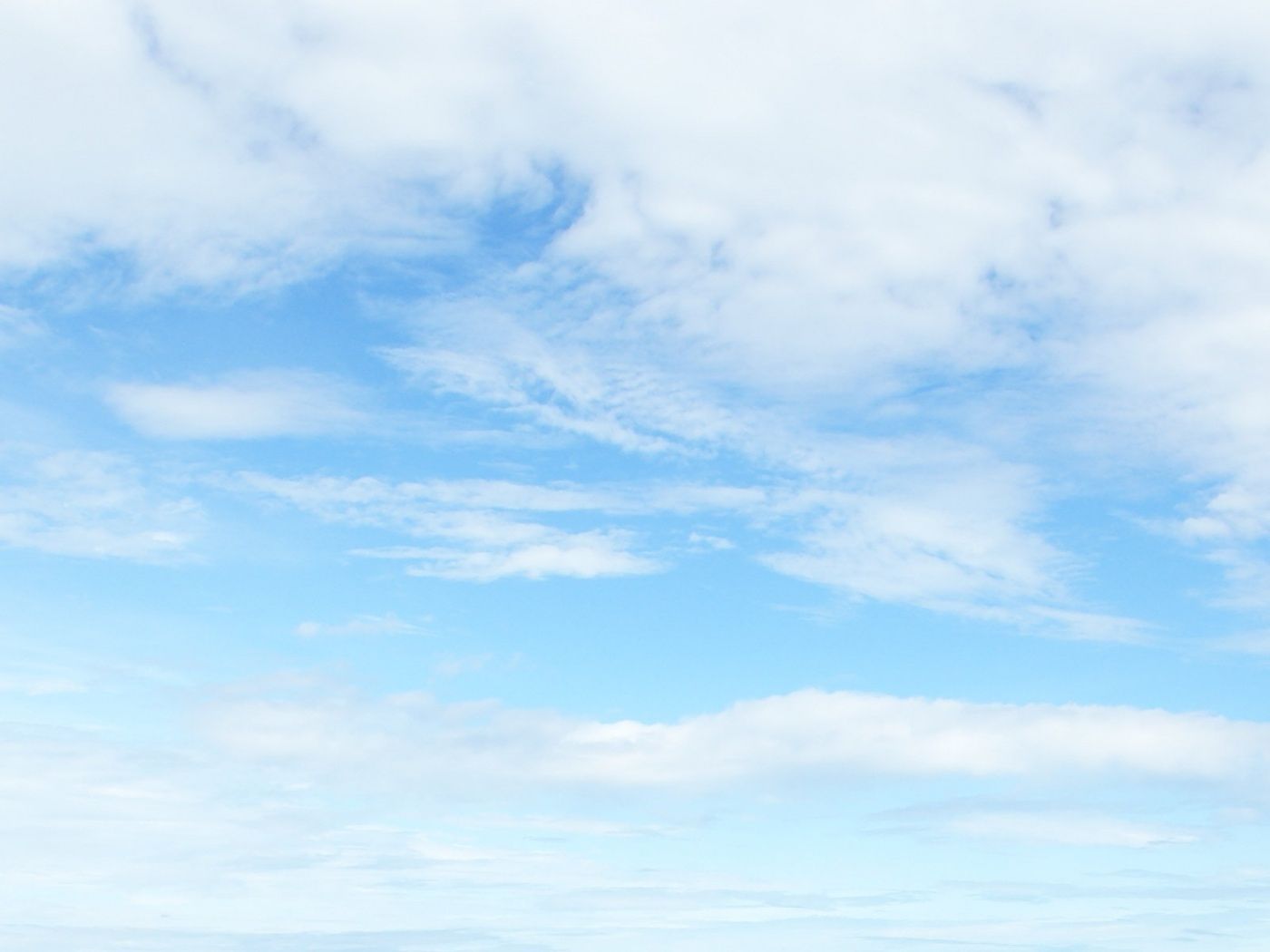 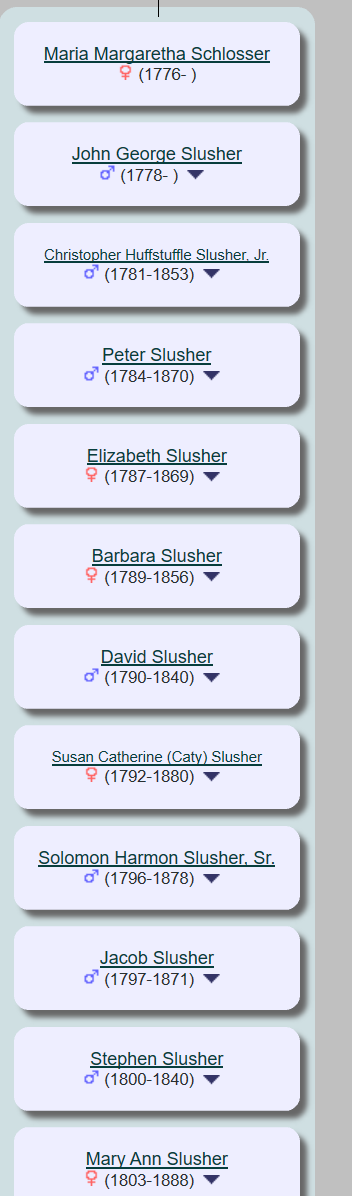 Father - Christopher Schlosser,  

b. 15 Oct 1757 , Lancaster, Pennsylvania,USA ,   
d. 11 Dec 1845, Floyd,Virginia,  USA   (Age 88 years) 

Mother - Eva Jane Hancock,   

b. Abt 1760, Lancaster Co, Or, , Lebanon, Pennsylvania, USA ,   
d. Abt 1838, , Floyd, Virginia, USA   (Age ~ 78 years)



Parents of twelve

Grandparents 
of ~88
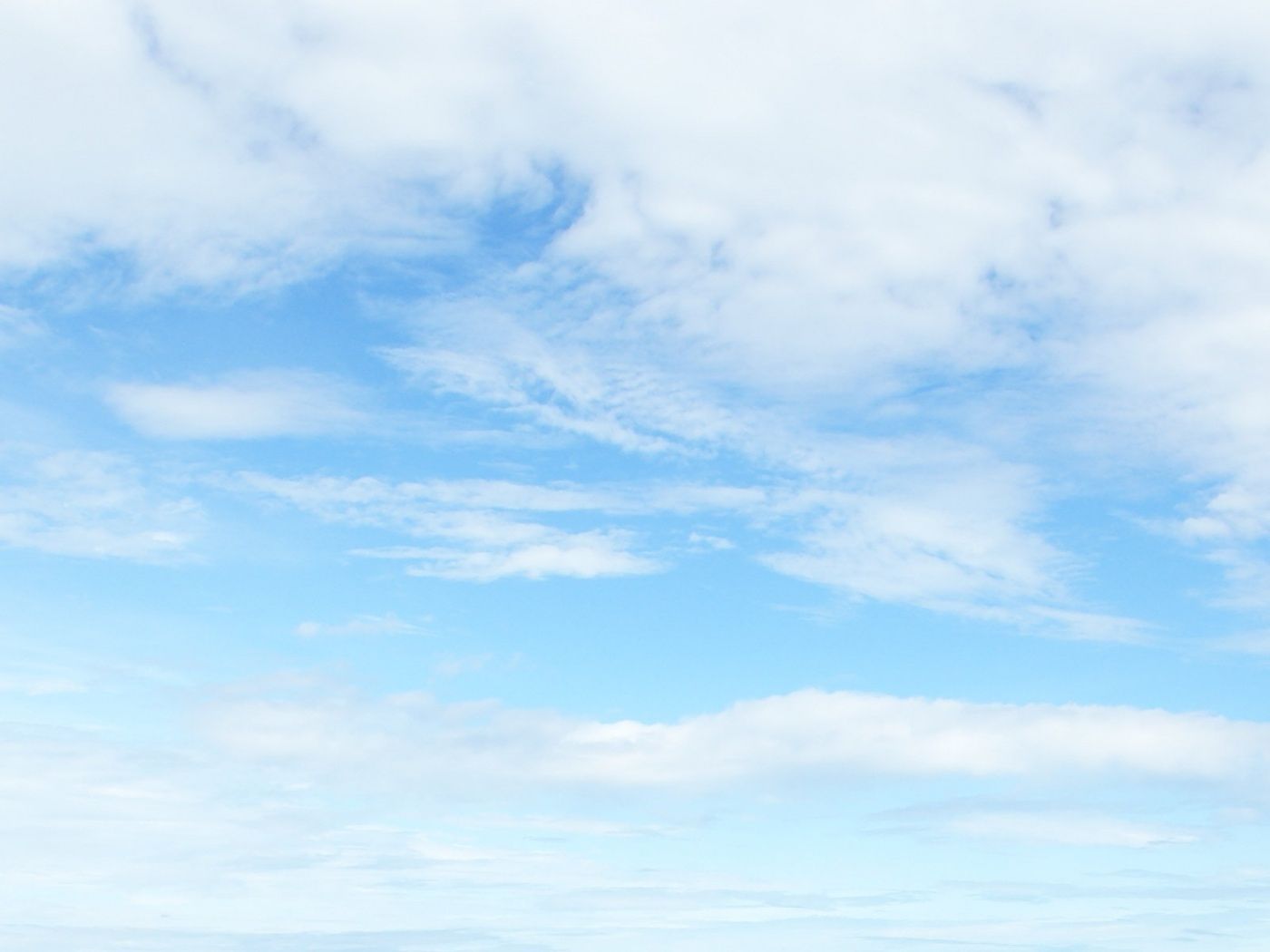 Father - Christopher Schlosser 
Mother - Eva Jane Hancock
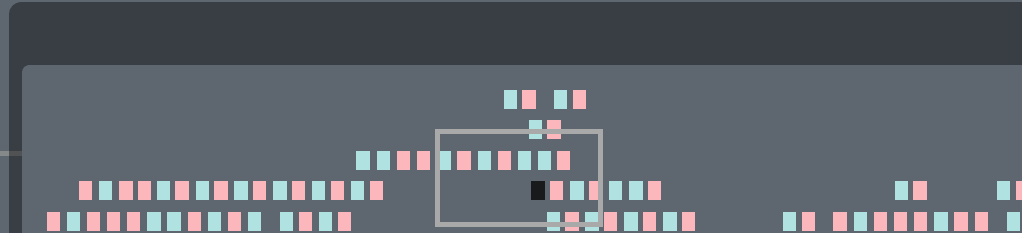 Anne Robertson
Jeff Silverman
Jeff Slusher
Janet Slusher Keith
Al Creasy
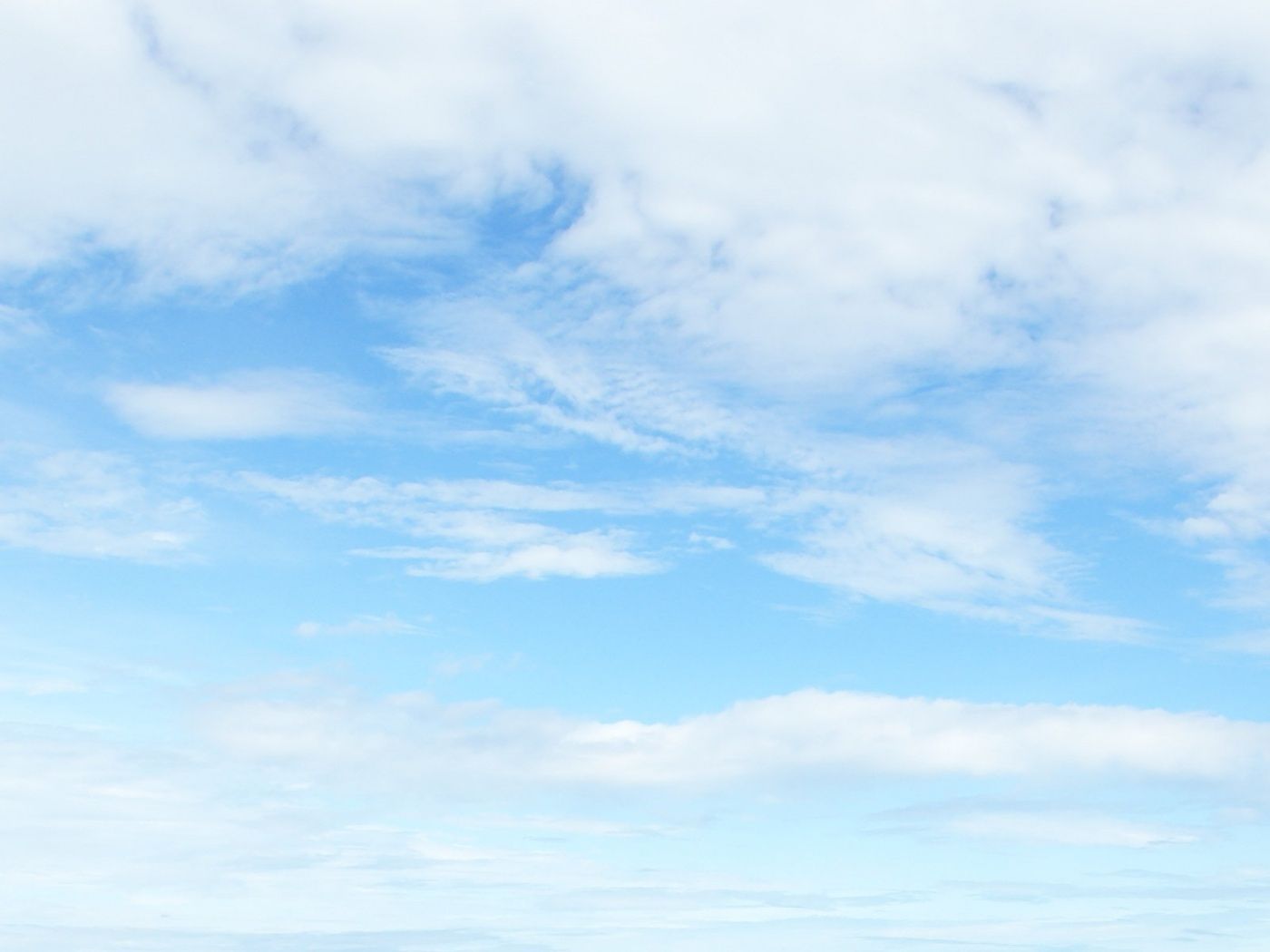 Daughter of Adam H and Rachel  
Son of Francis Leroy and Margaret  
Son of Jeremiah H. and Sarah
Son of Jacob and Telitha
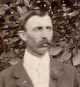 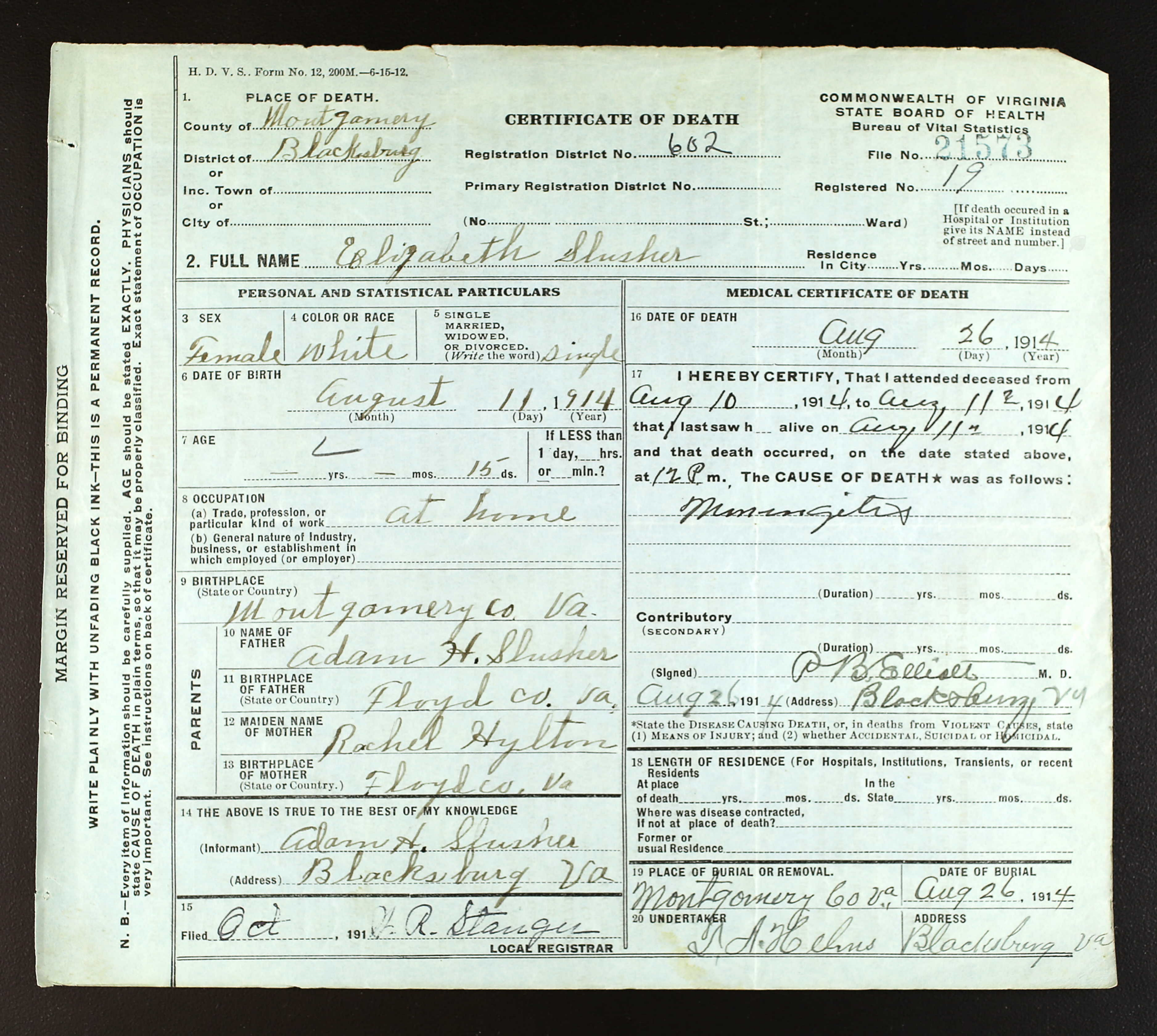 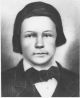 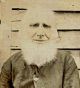 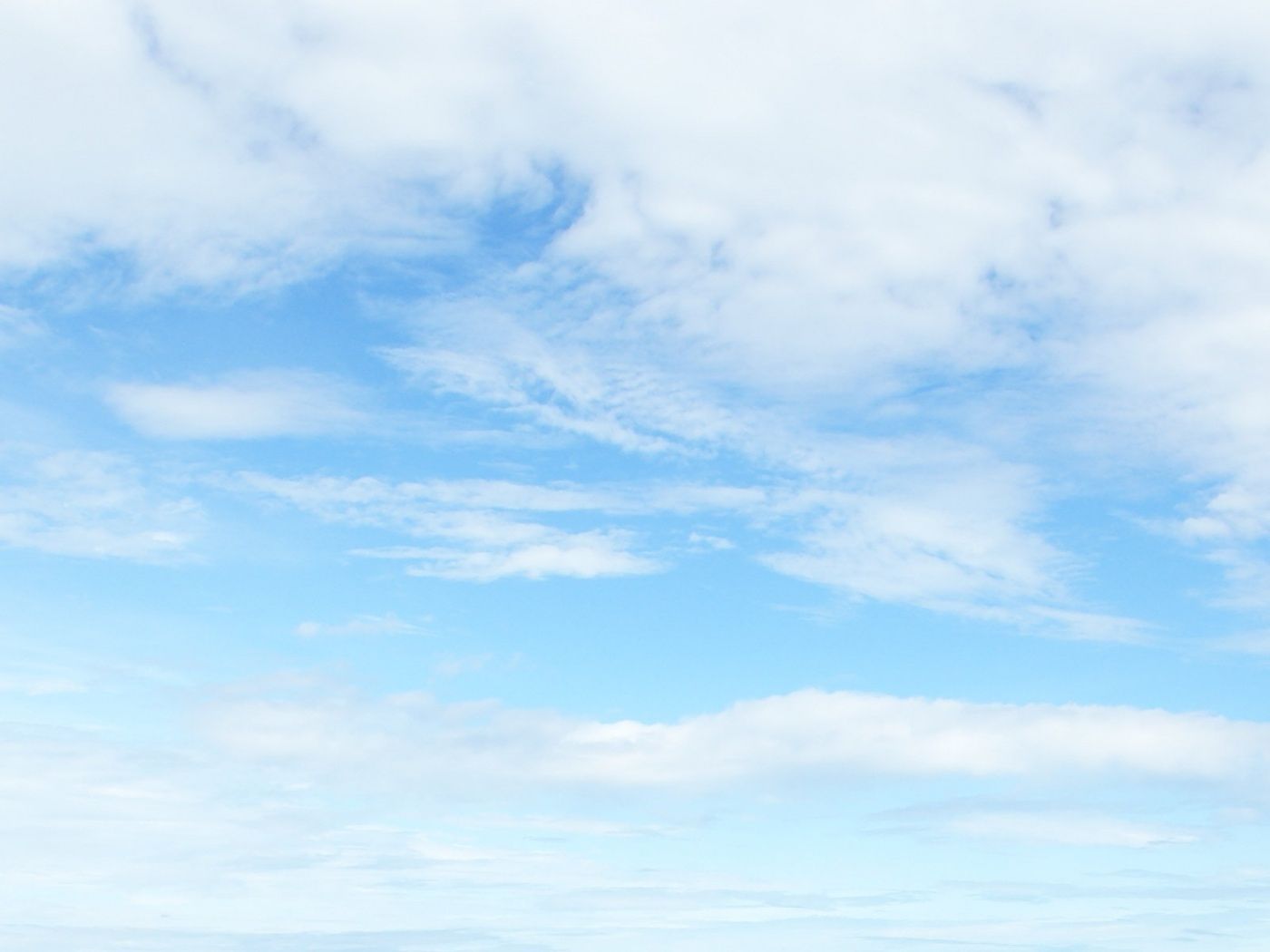 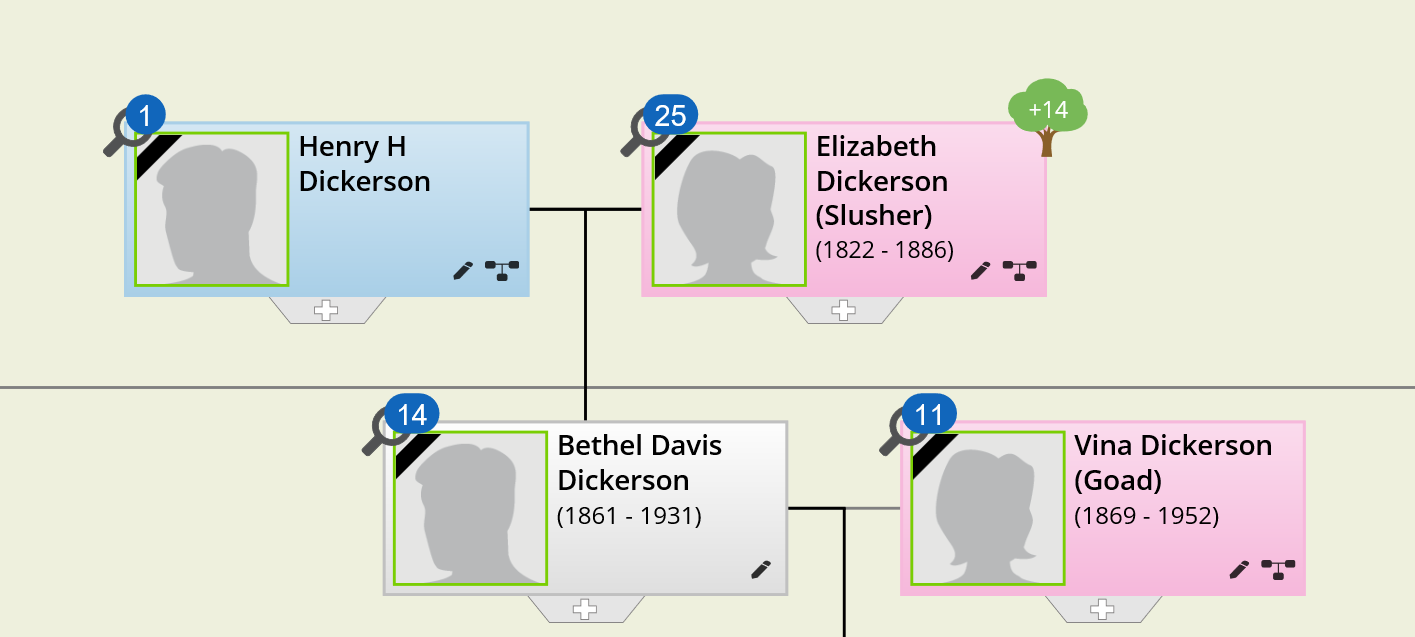 Daughter of Peter
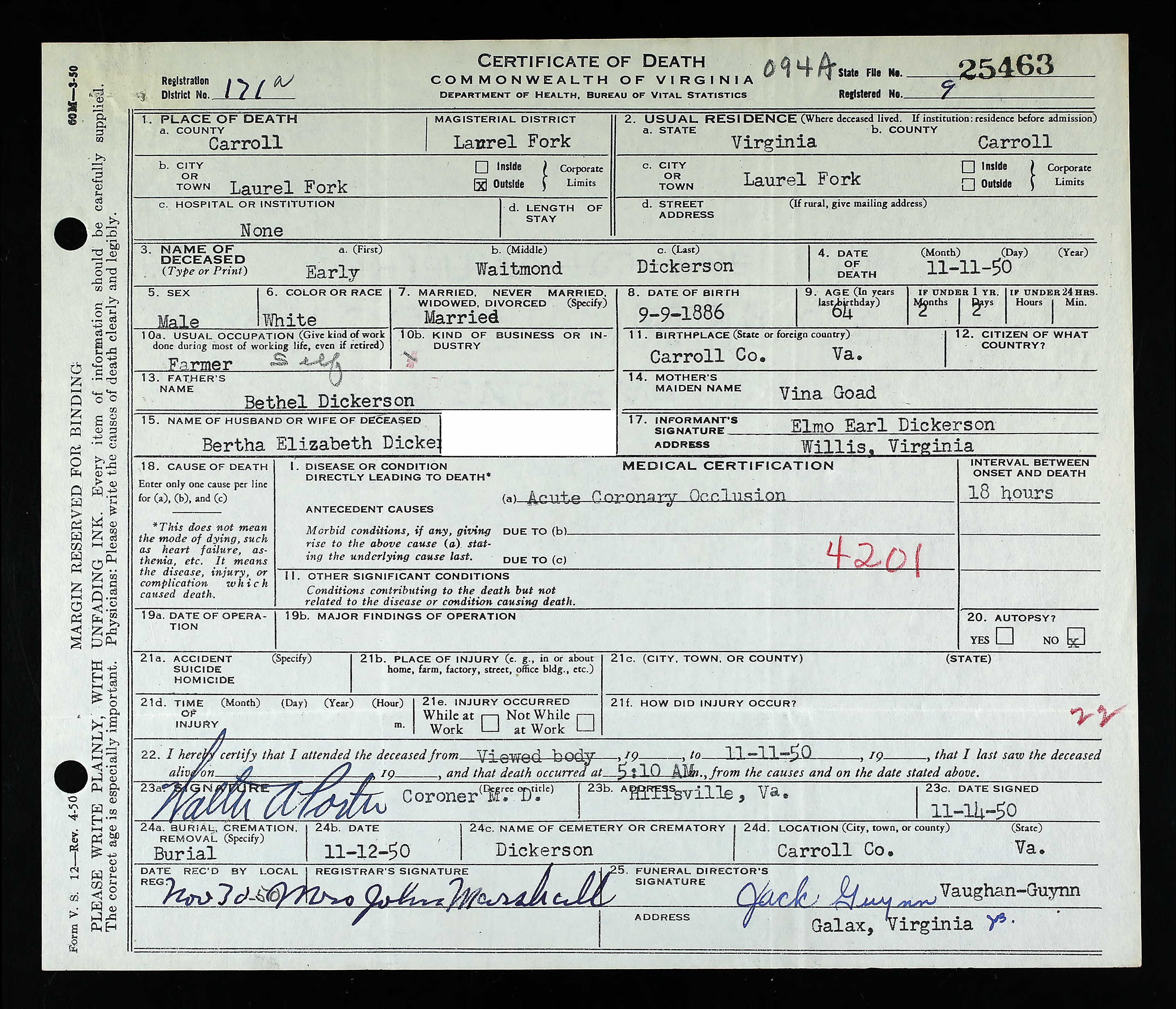 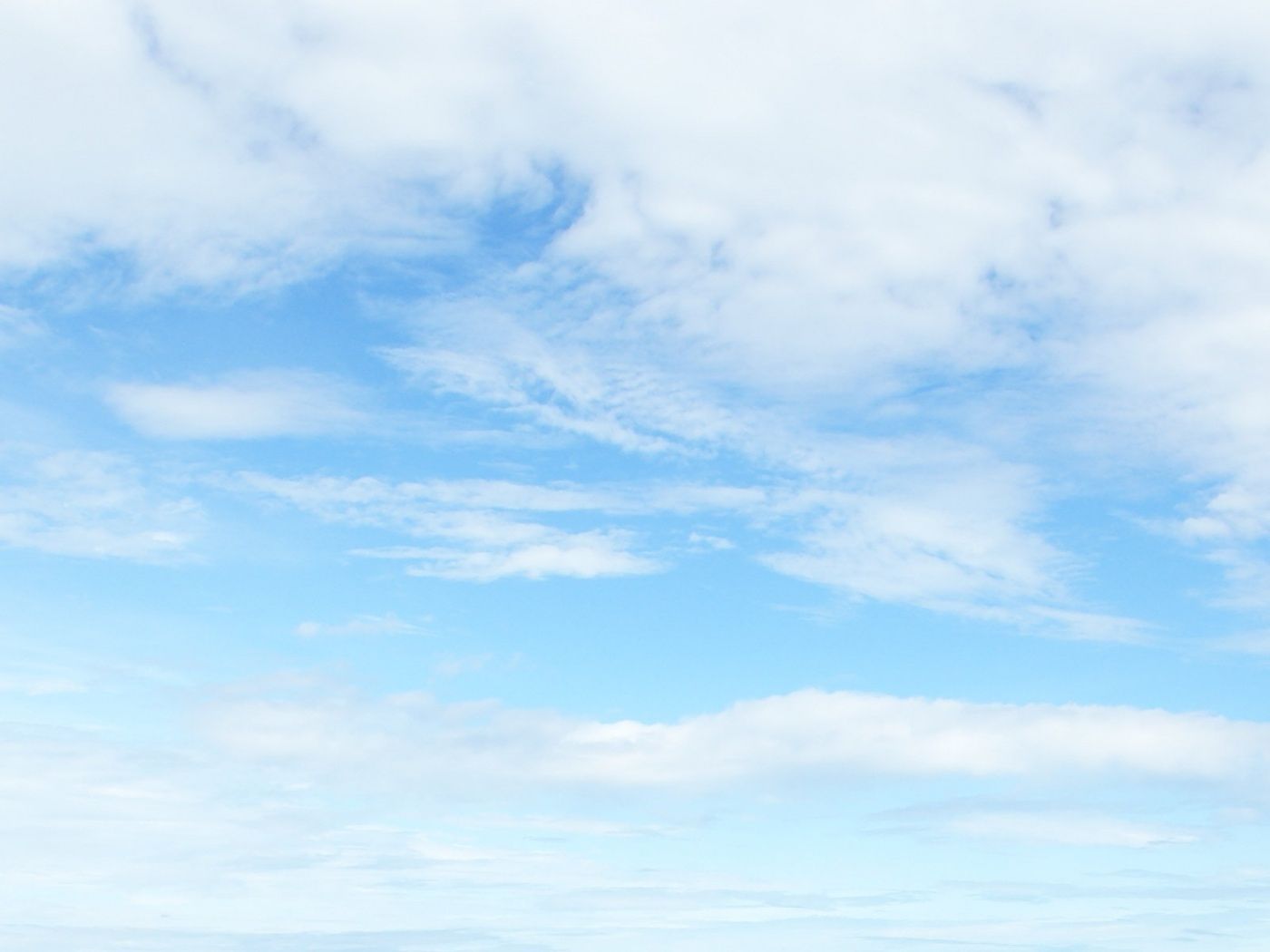 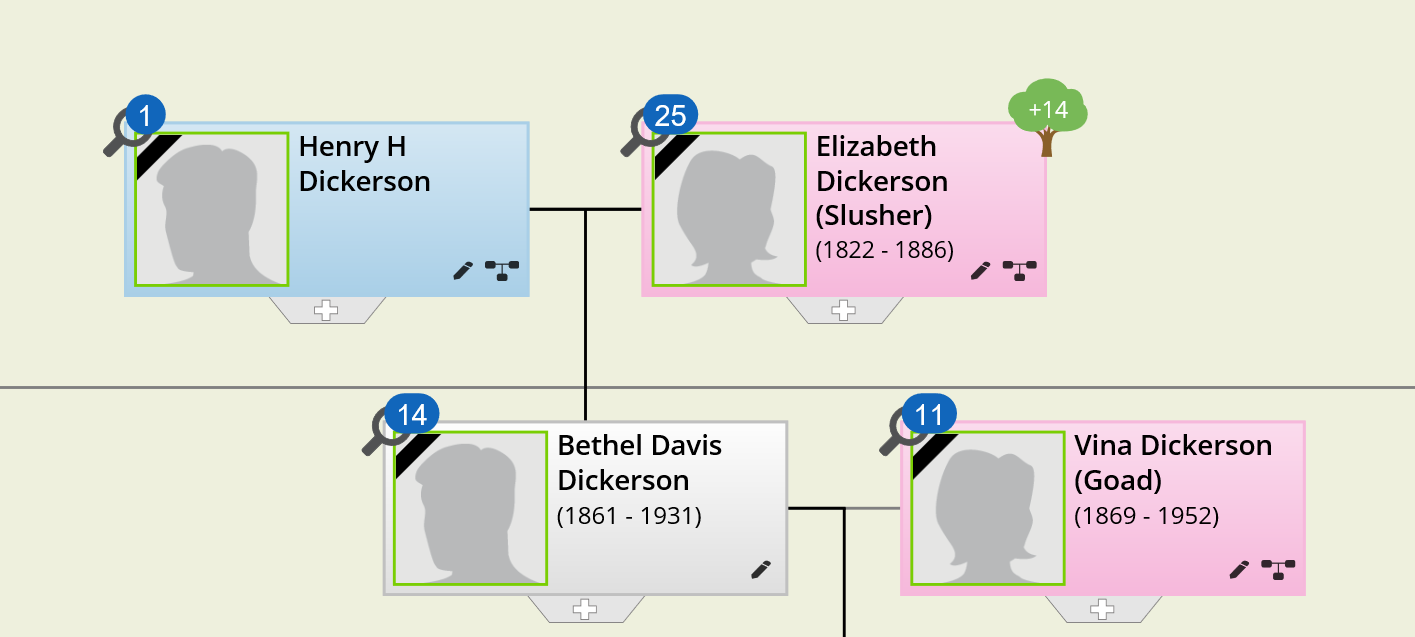 Stephen Slusher
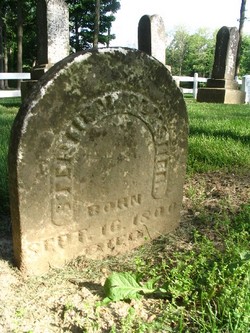 Stephen Slusher was the son of Christopher Huffstuffle Schlosser (1757-1845) and Eve Hancock (1761-1838). He was born in Frederick Co, VA, but moved to Floyd Co., VA, where the spelling of the last name was changed to Slusher. He married Charlotte Hylton (1804-1894) and migrated to Indiana. Their children were: Elizabeth, Henry (a Confederate soldier), Susannah, Catherine, Mary Ann, Samuel, and Eva Jane. After his death, Charlotte remarried to Jackson Harris and the family returned to Floyd County, VA. [Biographical research by Sammie Wade.
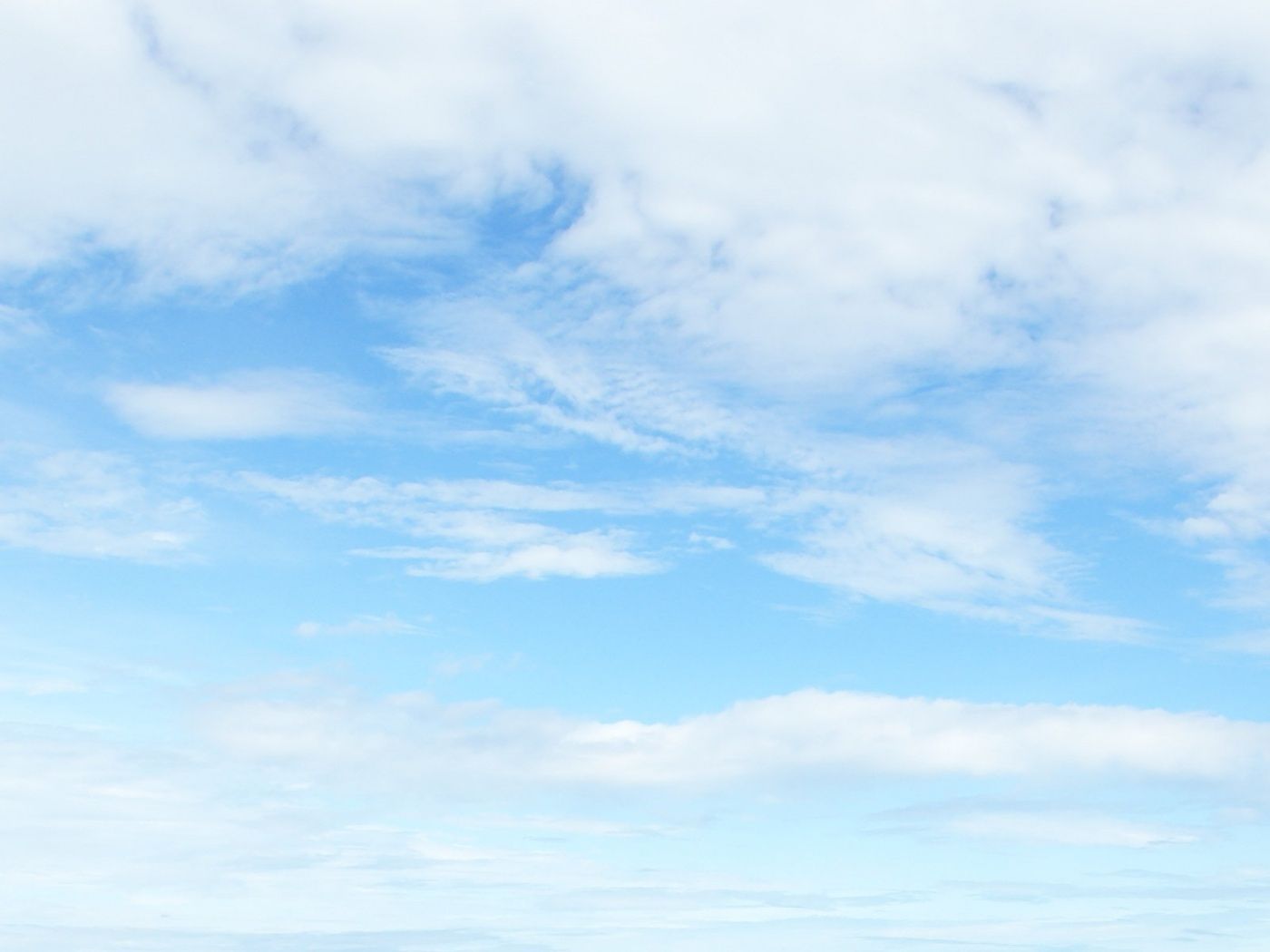 Daughter of  Stephen
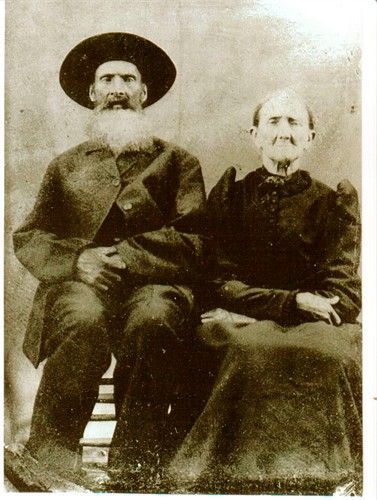 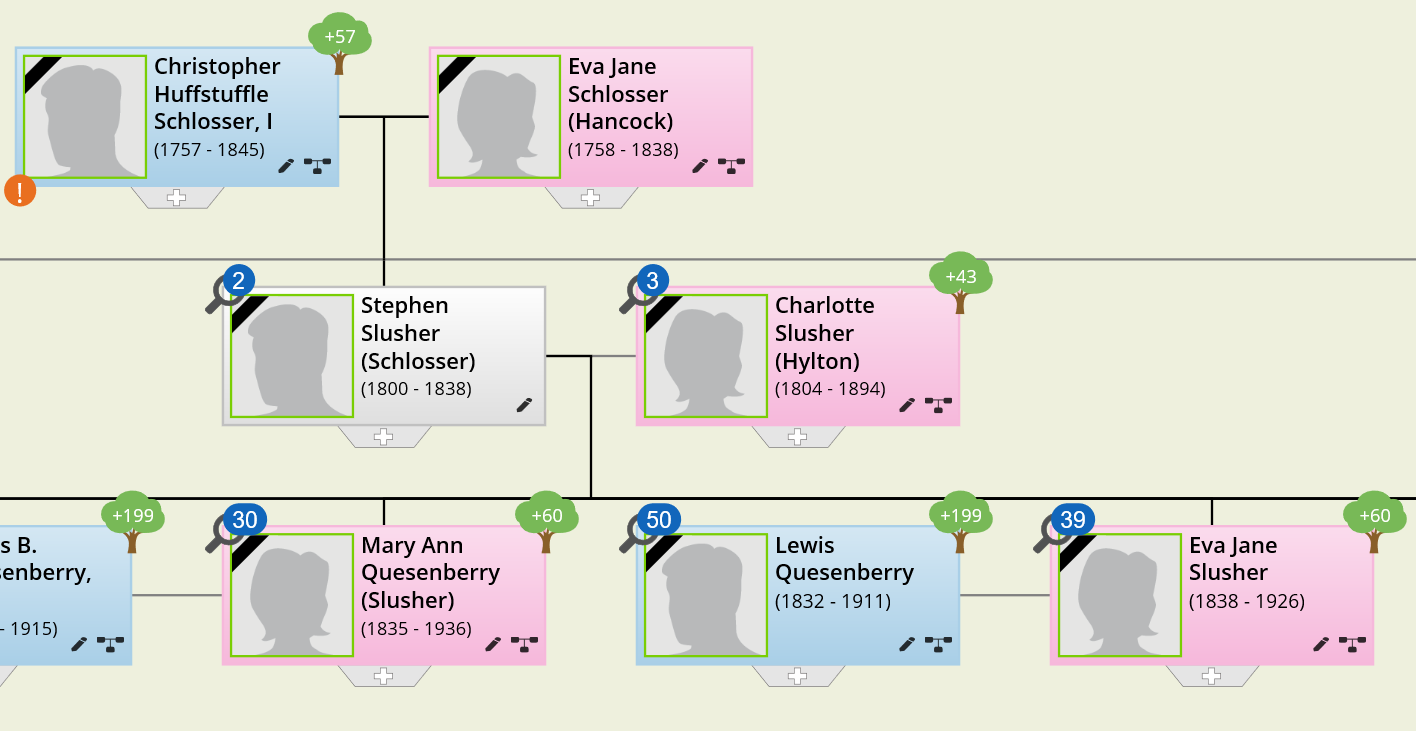 Eva Jane Slusher Quesenberry 
Birth - 2 Sep 1838 
Hancock County, Indiana, USA
Death - 11 Nov 1926 (aged 88) 
Floyd County, Virginia, USA
Burial 
Jim Quesenberry Cemetery 
Floyd County, Virginia, USA 
Memorial ID 22193476· View Source000
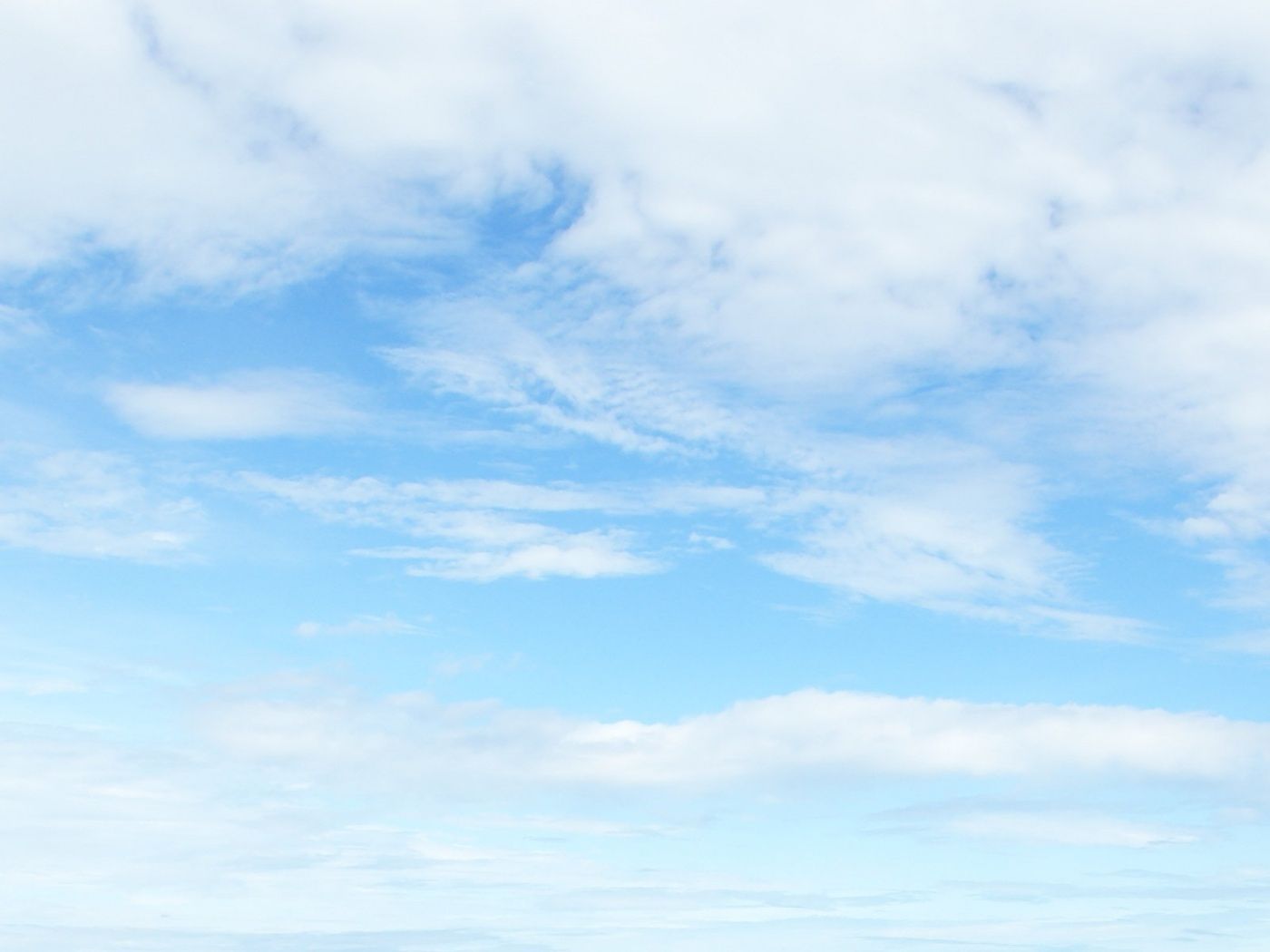 Son of Henry
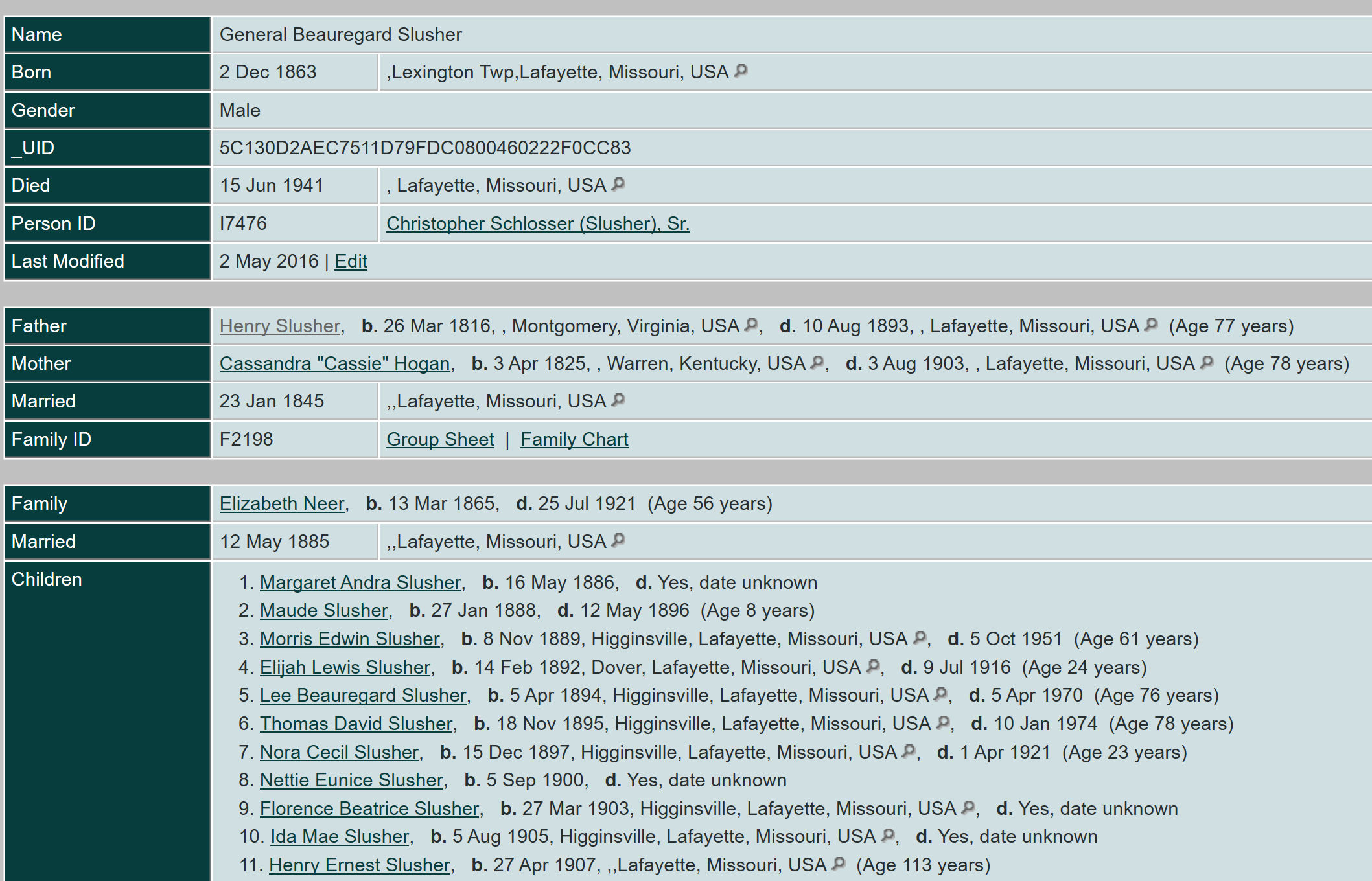 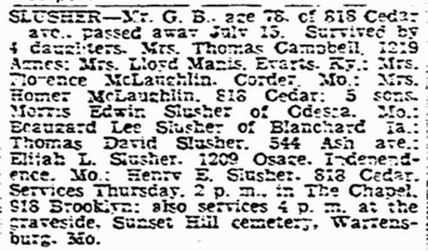 Daughter Barbara, grandson Christopher Turman, 11 great grands just from one!
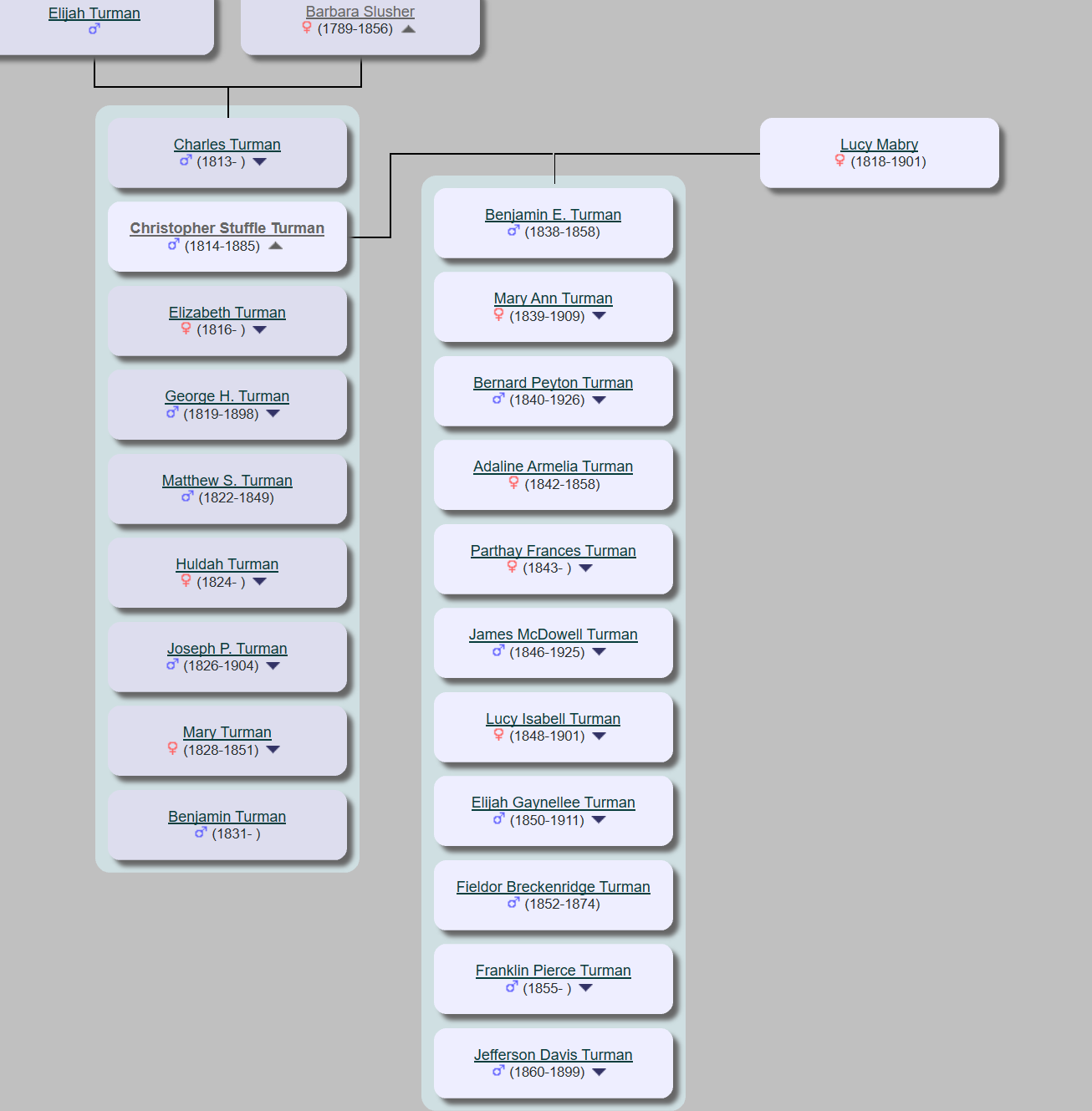 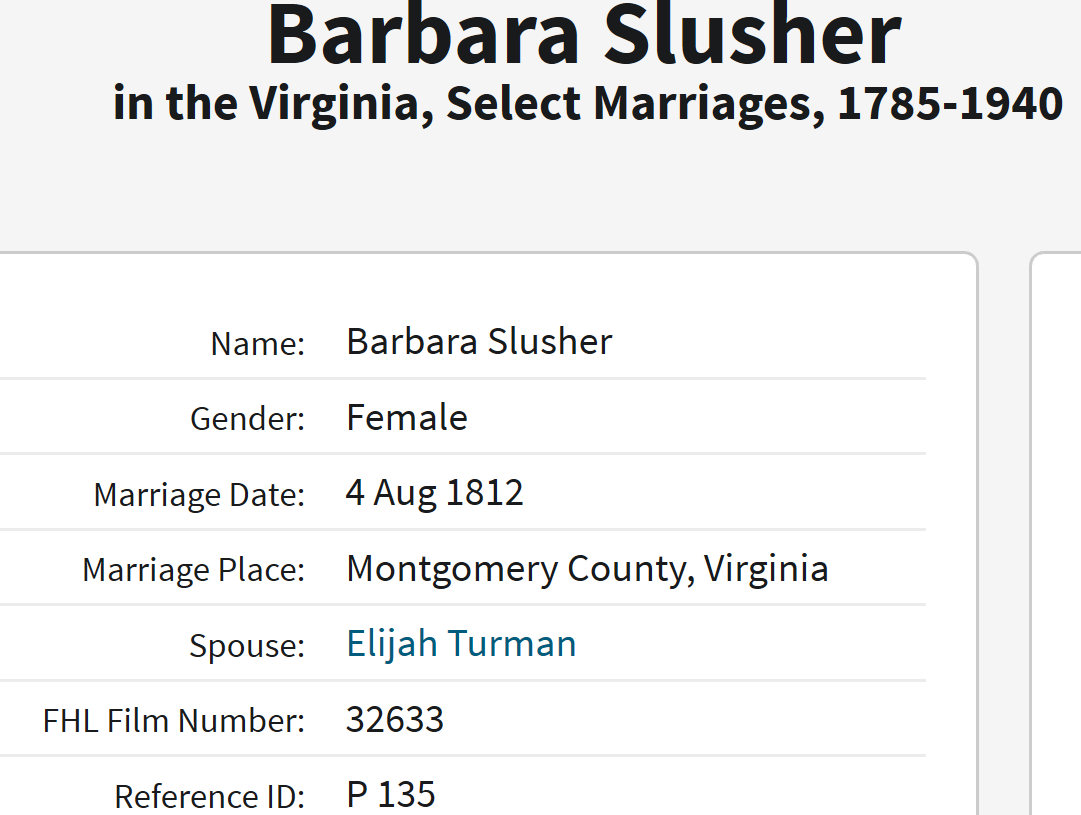 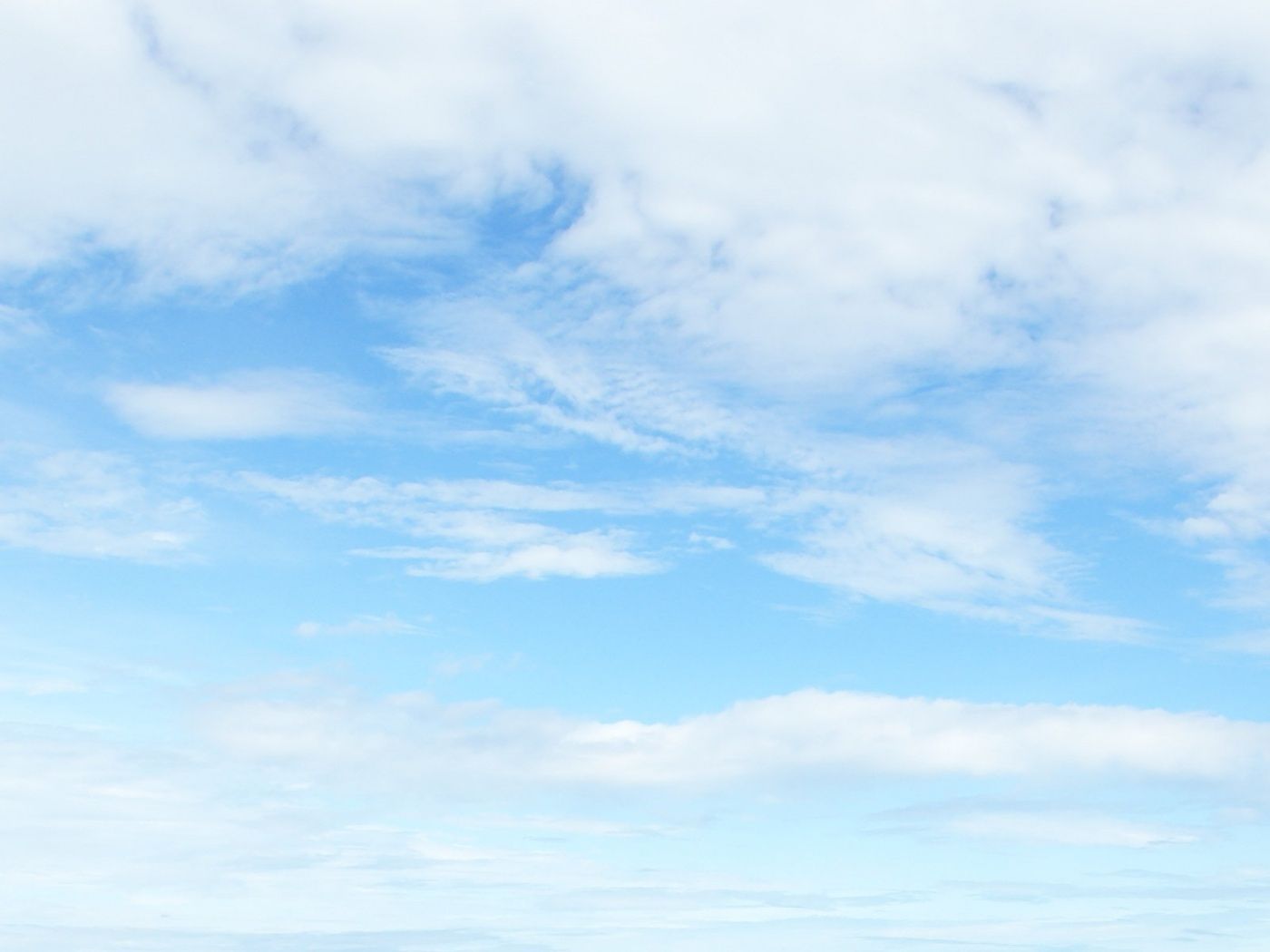 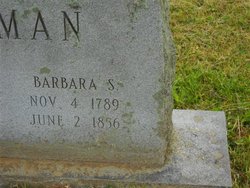 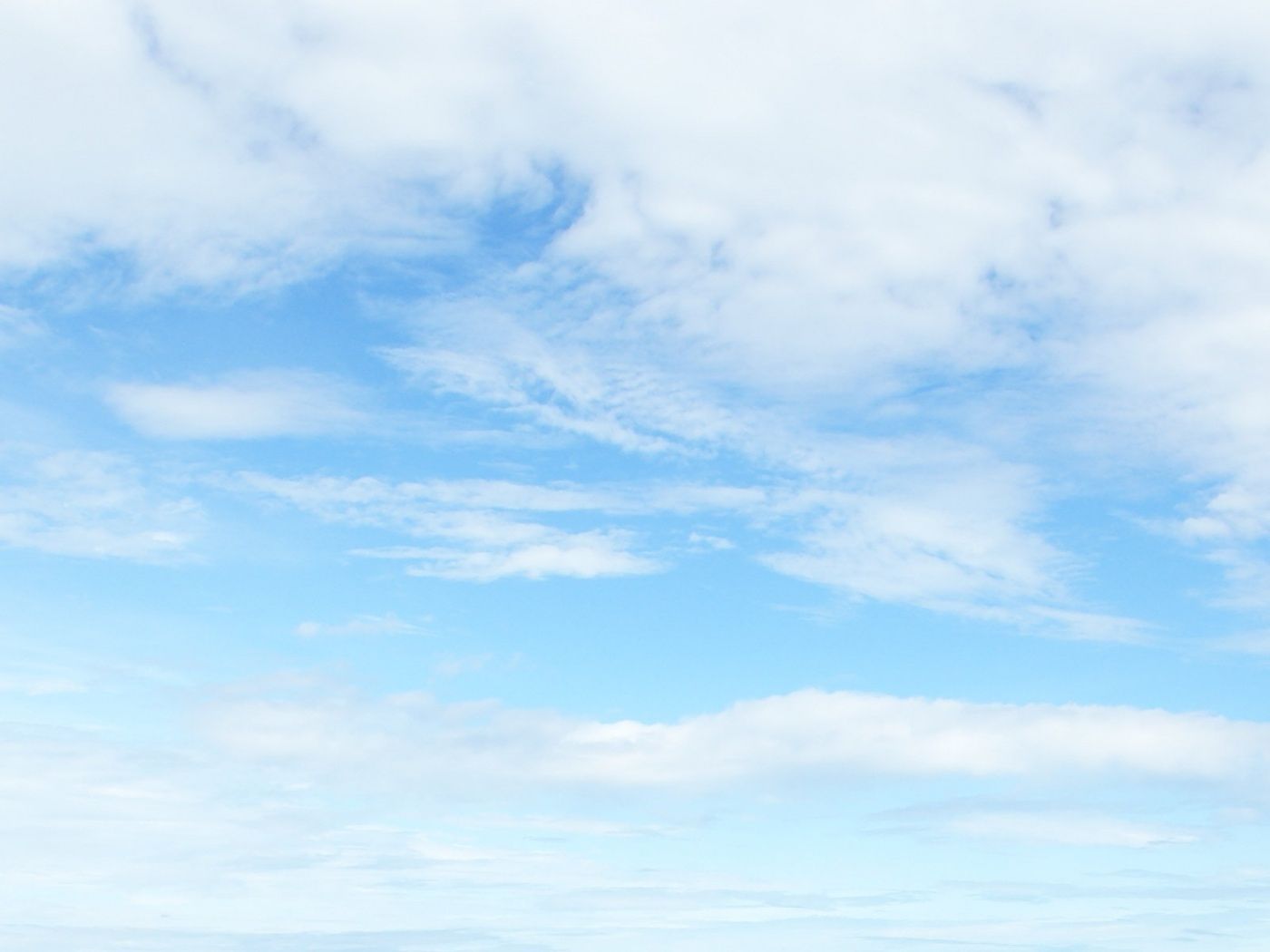 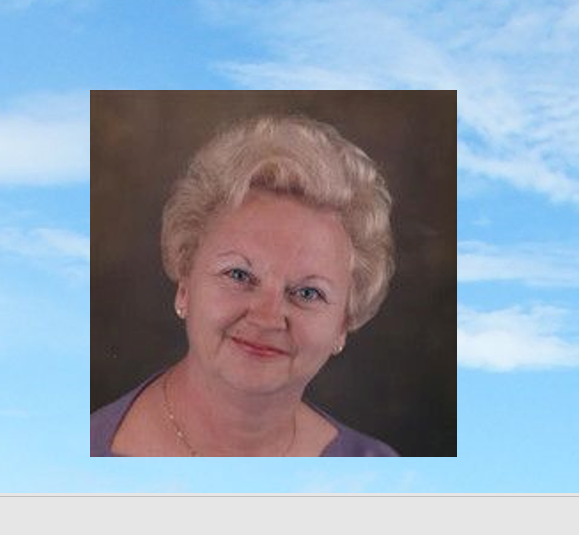 Obituary for Mrs. Beverly L. Hall Beverly Hall, age 76, of Westminster, passed away on Monday, June 1, 2020, at Carroll Hospice Dove House, Westminster. Born October 3, 1943, in Randallstown, MD she was the daughter of the late Russell Stealman Enos and Bertha May Howell Enos. She was the wife of the late Robert Erdman Hall who died in 1999. Beverly had been a school bus driver in Carroll County for many years. She lived for many years in Sykesville before she and her late husband moved to Ocean City, MD. She then moved to Punta Gorda, FL to be close to her sister. She moved to Carroll Lutheran Village almost a year ago. Beverly enjoyed her time in Ocean City, her dogs and was a people person enjoying the company of her many friends. She is survived by son and daughter in law Scott A. and Deborah Hall of Westminster, sister and brother-in-law Shirley and Pete Palmer of Punta Gorda, FL; step-grandchildren and their spouses: Charles and Nicole Chalmers, Michael and Stephanie Chalmers and Melissa and Steven Wiseman; eight step-great-grandchildren, niece and her husband Terry and Charles Bourgeois, grand-nephews Johnthan and Michael Trimboli and one grand niece Jennifer Trimboli. She was predeceased by nephew, Michael Palmer. Funeral services and interment will be private. Those desiring may make memorial donations to Carroll Hospice Dove House, 292 Stoner Avenue, Westminster, MD 21157. Online condolences may be offered at www.haightfuneralhome.com 
To send flowers or a memorial gift to the family of Mrs. Beverly L. Hall please visit our Sympathy Store
[Speaker Notes: \]
Acknowledgement of Resources
Courtesy 

250 Years in the Blue Ridge. The Legacy of the Slushers and Other Settlers in Floyd County by Nancy Slusher Hanley and Janet Slusher Keith, copyright 1993

www.Find A Grave.com

-www. Slusher.org

- www.geni.com

- www. ancestry.com

Jeffrey Scott Silverman, fifth great grand son, Christopher & Eva Schlosser
wheelsofsilver@yahoo.com
443.248.0140
Our Family Tree Example
Family Tree Infographic
First Name
First Name
First Name
First Name
First Name
First Name
First Name
First Name
First Name
First Name
First Name
First Name
First Name
First Name
First Name
First Name
Last Name
Last Name
Last Name
Last Name
Last Name
Last Name
Last Name
Last Name
Last Name
Last Name
Last Name
Last Name
Last Name
Last Name
Last Name
Last Name
Great
Great
Great
Great
Great
Great
Great
Great
THE
Grand 3
Grand 4
Grand 3
Grand 4
Grand 1
Grand 2
Grand 1
Grand 2
Maternal
Paternal
Maternal
Paternal
Grandfather
Grandfather
Grandmother
Grandmother
Mother
Father
Me